Сведения о кандидатах, выдвинутых акционерами в список кандидатур для избрания в Совет директоров ПАО АНК «Башнефть» на годовом общем собрании акционеров Общества по результатам 2015 года
1) Общая информация
В соответствии с п. 1 ст. 53 ФЗ «Об акционерных обществах», а также п. 29.14 Устава ПАО АНК «Башнефть» (далее также «Общество») акционеры или акционер, являющиеся в совокупности владельцами не менее чем 2% голосующих акций Общества, вправе внести вопросы в повестку дня годового общего собрания акционеров и выдвинуть кандидатов в Совет директоров Общества и Ревизионную комиссию Общества, число которых не может превышать количественный состав соответствующего органа. Указанные предложения должны быть внесены акционерами не позднее 60 дней после окончания отчетного года.

В установленный срок в Общество поступило одно предложение от акционера, владеющего более 2% акций – Российской Федерации в лице Росимущества, - содержащее предложения с кандидатурами в Совет директоров Общества, сведения о которых соответствуют требованиям Устава Общества.

Информация о кандидатах в совет директоров Общества приведена в целях выполнения рекомендации Кодекса корпоративного управления, одобренного Советом директоров Банка России 21.03.2014:

П.95. Акционеры должны иметь возможность получить информацию о кандидатах в члены совета директоров общества, достаточную для формирования представления об их личных и профессиональных качествах. В частности, непосредственно после утверждения перечня кандидатов обществу рекомендуется раскрывать сведения о лице (группе лиц), выдвинувших данного кандидата, сведения о возрасте и образовании кандидата, информацию о занимаемых им должностях за период не менее пяти последних лет, о должности, занимаемой кандидатом на момент выдвижения, о характере его отношений с обществом, о членстве в советах директоров в других юридических лицах, а также информацию о выдвижении такого кандидата в члены советов директоров или для избрания (назначения) на должность в иных юридических лицах, сведения об отношениях кандидата с аффилированными лицами и крупными контрагентами общества, а также иную информацию, способную оказать влияние на исполнение кандидатом соответствующих обязанностей, и другую информацию, которую кандидат укажет о себе. Кроме того, рекомендуется указывать информацию о соответствии кандидата требованиям, предъявляемым к независимым директорам. Если выдвинувшим кандидата акционером или самим кандидатом не представлены все или часть указанных сведений, обществу следует раскрыть информацию об этом. Обществу рекомендуется использовать интернет-форум по вопросам повестки дня собрания для сбора мнений акционеров о соответствии кандидатов критериям независимости.

До момента выдвижения кандидатур Общество принимало участие в обсуждении с акционерами целевого количественного и персонального состава Совета директоров. В частности, список лиц для возможного избрания в состав Совета директоров Общества предварительно был рассмотрен Комитетом по назначениям и вознаграждениям Общества  (Протокол № 08-2015 от 08.10.2015) и предложен для дальнейшего обсуждения основному акционеру Общества (Российской Федерации в лице Росимущества).
2
2) Информация о кандидатах, предложенных для избрания в Совет директоров
Предложенные кандидатуры полностью повторяют  действующий количественный и персональный состав Совета директоров
3
Приложение 1. Информация о кандидатах, предлагаемых для избрания в Совет директоров
ВАТСОН Чарльз (Charles Watson)






Родился в 1954 г. в г. Зомба, Малави (61 год).
В 1976 г. окончил Kings College (Великобритания) по специальности инженер, в 1983 получил степень MBA в бизнес-школе INSEAD (Франция).

ОПЫТ РАБОТЫ:
В 1999-2006 гг. занимал должность Исполнительного Вице-президента Shell по Ближнему Востоку.
В 2007-2009 гг. - Генеральный директор Shell Energy Europe.
В 2009-2011 гг. - Исполнительный Вице-президент Shell по России и Каспийскому региону, председатель Совета директоров Sakhalin Energy Investment Company и член Совета директоров компании «Салым Петролеум Девелопмент».
Неисполнительный член совета директоров в компаниях Taipan Resources inc., Kaz Mineral Plc (FTSE 250).
Член Совета директоров ПАО АНК «Башнефть» с 2012 года (впервые избран в состав Совета директоров ПАО АНК «Башнефть» решением ГОСА 29 июня 2012 г.)
Гражданство – Великобритания.

Сведения о наличии (отсутствии) согласия на избрание в члены Совета директоров ПАО АНК «Башнефть»:  согласие получено.
Доли в уставном капитале Общества /его дочерних обществ не имеет. Не имеет связи с аффилированными лицами либо существенными контрагентами Общества. 

Предполагаемый статус кандидата в случае избрания в состав Совета директоров ПАО АНК «Башнефть»: Независимый директор.
ГУРЬЕВ Евгений Александрович







Родился в 1971 г. в г. Бирске Башкирской АССР (44 года).
В 1996 году окончил Башкирский государственный университет по специальности «Правоведение».
В 1999 году - Всероссийский заочный финансово-экономический институт по специальности «Финансы и кредит». Кандидат юридических наук.

ОПЫТ РАБОТЫ:
В 2004-2006 гг. - заместитель управляющего Башкирским отделением Сбербанка России.
В 2007-2014 гг. - исполнительный директор-руководитель Приволжской региональной дирекции, главный исполнительный директор, заместитель Председателя Правления в ОАО «УРАЛСИБ».
С 2014 г. - Министр земельных и имущественных отношений Республики Башкортостан.
В настоящее время является членом советов директоров ОАО «Башкиравтодор», ОАО «Башкирская содовая компания», ОАО «Башспирт», ОАО «Газпром газораспределение Уфа», ОАО «Зирганская машинно-технологическая станция», »АО «Международный аэропорт «Уфа», ОАО «ПОЛИЭФ», АО «Региональный фонд».
Член Совета директоров ПАО АНК «Башнефть» с 2015 года (впервые избран в состав Совета директоров ПАО АНК «Башнефть» решением ВОСА 11 марта 2015 г.)
Гражданство – Россия.

Сведения о наличии (отсутствии) согласия на избрание в члены Совета директоров ПАО АНК «Башнефть»:  согласие получено.
Доли в уставном капитале Общества /его дочерних обществ не имеет. Не имеет связи с аффилированными лицами либо существенными контрагентами Общества. 

Предполагаемый статус кандидата в случае избрания в состав Совета директоров ПАО АНК «Башнефть»: Неисполнительный директор.
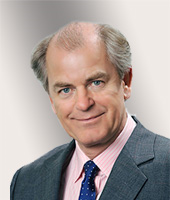 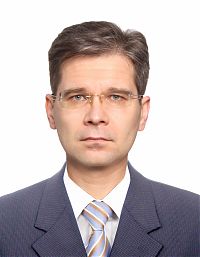 4
Приложение 1. Информация о кандидатах, предлагаемых для избрания в Совет директоров
ДИЖОЛЬ Морис (Dijols Maurice)








Родился в 1951 г. в г. Париж, Франция (64 года).
В 1973г. Окончил Ecole Superieure d’Electricite de Paris (Supelec) и Ecole d’Ingenieur de Marseille (диплом инженера).

Опыт работы :
2003 – 01/2011 - Президент компании Шлюмберже Россия.
01/2011 – 12/2011 - Член Консультативного совета по наземной сейсморазведке совместного предприятия, созданного компаниями Schlumberger и Integra, ведущей деятельность во всех бывших странах СНГ.
2011 – 2016 -  Неисполнительный директор, Председатель Комитета по компенсациям и вознаграждениям, а также член Комитета по охране труда компании Eurasia Drilling Company.
2013 - 2016   - Неисполнительный директор компании Ruspetro
Член совета директоров в компаниях C.А.Т. oil AG, IGSS.
Член Совета директоров ПАО АНК «Башнефть» с 2015 года (впервые избран в состав Совета директоров ПАО АНК «Башнефть» решением ВОСА 11 марта 2015 г.)
Гражданство – Франция.

Сведения о наличии (отсутствии) согласия на избрание в члены Совета директоров ПАО АНК «Башнефть»:  согласие получено.
Доли в уставном капитале Общества /его дочерних обществ не имеет. Не имеет связи с аффилированными лицами либо существенными контрагентами Общества. 

Предполагаемый статус кандидата в случае избрания в состав Совета директоров ПАО АНК «Башнефть»: Независимый директор.
КОНСИДАЙН Энтони (Considine Anthony)










Родился в 1954 г. в г. Дублин, Ирландия (62 года).
В 1974 окончил London University (Великобритания) по специальности «Переработка минерального сырья». Бакалавр наук.

Опыт работы:
В 1996-2008 гг. – Директор BP Южная Африка и Танзания, Директор ТНК-ВР Management, Председатель TMC International
В 2010-2011 гг. - Президент компании North West Infrastructure, г. Перт, Австралия.
С марта 2012 г. - руководитель компании Considine Solutions, г. Перт, Австралия.
.
Председатель совета директоров Considine Solutions, Ecostruct Homes Pty Ltd.
Член Совета директоров ПАО АНК «Башнефть» с 2015 года (впервые избран в состав Совета директоров ПАО АНК «Башнефть» решением ВОСА 11 марта 2015 г.)
Гражданство – Ирландия.

Сведения о наличии (отсутствии) согласия на избрание в члены Совета директоров ПАО АНК «Башнефть»:  согласие получено.
Доли в уставном капитале Общества /его дочерних обществ не имеет. Не имеет связи с аффилированными лицами либо существенными контрагентами Общества. 

Предполагаемый статус кандидата в случае избрания в состав Совета директоров ПАО АНК «Башнефть»: Независимый директор.
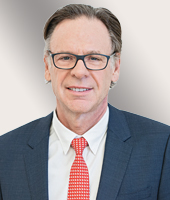 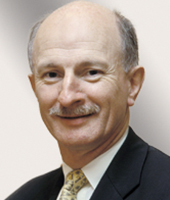 5
Приложение 1. Информация о кандидатах, предлагаемых для избрания в Совет директоров
КОРСИК Александр Леонидович








Родился в 1956 г. в г. Минске (59 лет).
В 1979 окончил Московское высшее техническое училище им. Н.Э. Баумана, специальность -«Автоматизированные системы управления».

Опыт работы:
2007–2009 – ПАО НК «РуссНефть», Председатель Совета директоров.
2009–2011  – ПАО АФК «Система», Старший вице-президент – руководитель Бизнес-Единицы «Топливно-энергетический комплекс».
2011 – настоящее время – ПАО АНК «Башнефть», Президент, Председатель Правления (член Совета директоров ПАО АНК «Башнефть» с 2009 года)
Член Совета директоров ПАО АНК «Башнефть» с 2009 года (впервые избран в состав Совета директоров ПАО АНК «Башнефть» решением ВОСА 25 ноября 2009 г.)
Гражданство – Россия.

Сведения о наличии (отсутствии) согласия на избрание в члены Совета директоров ПАО АНК «Башнефть»:  согласие получено.
Доли в уставном капитале Общества /его дочерних обществ не имеет. Не имеет связи с аффилированными лицами либо существенными контрагентами Общества. 

Предполагаемый статус кандидата в случае избрания в состав Совета директоров ПАО АНК «Башнефть»: Исполнительный директор.
МАРДАНОВ Рустэм Хабибович






Родился в 1964 г. в г. Уфе (51 год).
Окончил Уфимский государственный авиационный институт. Кандидат экономических наук.

Опыт работы:
В 2002-2013 гг. - Председатель Национального банка Республики Башкортостан.
С 2013 г. по ноябрь 2015 г. - Первый заместитель Премьер-министра Правительства Республики Башкортостан
С ноября 2015 г. - Премьер-министр Правительства Республики Башкортостан
Член советов директоров в компаниях АО «Региональный фонд», ОАО «Башкирский регистр социальных карт».
Член Совета директоров ПАО АНК «Башнефть» с 2015 года (впервые избран в состав Совета директоров ПАО АНК «Башнефть» решением ВОСА 11 марта 2015 г.)
Гражданство – Россия. 

Сведения о наличии (отсутствии) согласия на избрание в члены Совета директоров ПАО АНК «Башнефть»:  согласие получено.
Доли в уставном капитале Общества /его дочерних обществ не имеет. Не имеет связи с аффилированными лицами либо существенными контрагентами Общества. 

Предполагаемый статус кандидата в случае избрания в состав Совета директоров ПАО АНК «Башнефть»: Неисполнительный директор.
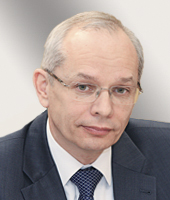 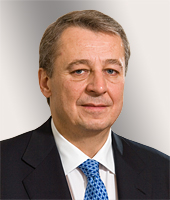 6
Приложение 1. Информация о кандидатах, предлагаемых для избрания в Совет директоров
ТЕКСЛЕР Алексей Леонидович






Родился 1973 г. в г. Челябинске (42 года).
В 1995 году с отличием окончил Норильский Индустриальный Институт по специальности «Экономика и управление в металлургии», инженер-экономист.

Опыт работы:
В 2009-2011 гг. – Генеральный директор АО «Горно-Металлургический Концерн «Казахалтын».
В 2011-2013 гг. – Управляющий директор - руководитель ЗАО «Золотодобывающая компания «Полюс».
В 2013-2014 гг. – Заместитель Министра энергетики РФ.
С ноября 2014 г. – Первый заместитель Министра энергетики Российской Федерации.
Член совета директоров ПАО «ФИЦ».
Член (председатель) Совета директоров ПАО АНК «Башнефть» с 2015 года (впервые избран в состав Совета директоров ПАО АНК «Башнефть» решением ВОСА 11 марта 2015 г.)
Гражданство – Россия. 

Сведения о наличии (отсутствии) согласия на избрание в члены Совета директоров ПАО АНК «Башнефть»:  согласие получено.
Доли в уставном капитале Общества /его дочерних обществ не имеет. Не имеет связи с аффилированными лицами либо существенными контрагентами Общества. 

Предполагаемый статус кандидата в случае избрания в состав Совета директоров ПАО АНК «Башнефть»: Неисполнительный директор.
СЕРГЕЙЧУК Виталий Юрьевич






Родился в 1984 г. в г. Чернобыль-2, Украинской ССР (32 года).
В 2005 г. с отличием окончил экономический факультет Московского Государственного Университета имени М.В. Ломоносова по специальности «Экономика».

Опыт работы:
В 2012 г. поступил на государственную гражданскую службу, занимал должность заместителя начальника Управления продаж и предпродажной подготовки приватизируемого имущества Росимущества.
В 2012-2013 гг. – заместитель начальника Управления имущественных отношений и приватизации крупнейших организаций Росимущества.
В 2013-2016 гг. - начальник Управления имущественных отношений и приватизации крупнейших организаций Росимущества.
Член советов директоров в компаниях ОАО «НМТП» и ОАО «Ростелеком».
Член Совета директоров ПАО АНК «Башнефть» с 2015 года (впервые избран в состав Совета директоров ПАО АНК «Башнефть» решением ВОСА 11 марта 2015 г.)
Гражданство – Россия. 

Сведения о наличии (отсутствии) согласия на избрание в члены Совета директоров ПАО АНК «Башнефть»:  согласие получено.
Доли в уставном капитале Общества /его дочерних обществ не имеет. Не имеет связи с аффилированными лицами либо существенными контрагентами Общества. 

Предполагаемый статус кандидата в случае избрания в состав Совета директоров ПАО АНК «Башнефть»: Неисполнительный директор.
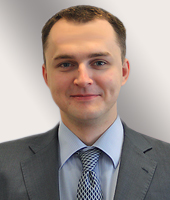 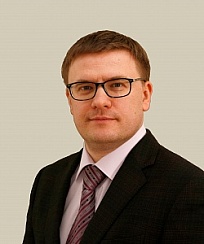 7
Приложение 1. Информация о кандидатах, предлагаемых для избрания в Совет директоров
ШАФРАНИК Юрий Константинович






Родился в 1952 г. в с. Карасуль Тюменской области, СССР (63 года).
В 1974 г. окончил Тюменский индустриальный институт по специальности «Инженер-электрик по автоматике и телемеханике», в 1980 – получил специальность «Горный инженер по технологии и комплексной механизации разработки нефтяных и газовых месторождений» Доктор экономических наук..

Опыт работы:
С 2002 года - председатель Союза нефтегазопромышленников России.
В 2003 году  - избран в Совет Союза производителей нефтегазового оборудования.
В 2004 году избран председателем Комитета ТПП РФ по энергетической стратегии и развитию ТЭК.
В 1993-1996 - Министр топлива и энергетики РФ.
Член Совета директоров ПАО АНК «Башнефть» с 2015 года (впервые избран в состав Совета директоров ПАО АНК «Башнефть» решением ВОСА 11 марта 2015 г.)
Гражданство – Россия.

Сведения о наличии (отсутствии) согласия на избрание в члены Совета директоров ПАО АНК «Башнефть»:  согласие получено.
Доли в уставном капитале Общества /его дочерних обществ не имеет. Не имеет связи с аффилированными лицами либо существенными контрагентами Общества. 

Предполагаемый статус кандидата в случае избрания в состав Совета директоров ПАО АНК «Башнефть»: Неисполнительный директор.
ОРЛОВ Виктор Петрович






Родился в 1940 г.  в г. Черногорске Хакасской АО (76 лет).
В 1968 г. окончил с отличием геологический факультет Томского государственного университета по специальности инженер-геолог. Доктор экономических наук. Кандидат геолого-минералогических наук.

Опыт работы:
2001-2012 гг. – Член Совета Федерации Федерального Собрания РФ (Председатель Комитета Совета Федерации по природным ресурсам и охране окружающей среды).
С 1998 года - Президент Общественной организации «Российское геологическое общество». 
В 1996-1999 гг. - Министр природных ресурсов РФ.
С 1992-1996 гг. - Председатель Комитета по геологии и минеральным ресурсам, Минэкологии РФ, Комитета по геологии и использованию недр.
В 1990-1992 гг. - Заместитель министра геологии СССР, первый заместитель Председателя Госкомитета РСФСР по геологии и использованию недр.
Член совета директоров ОАО «Камчатгеология», ОАО «Новатэк», ОАО «Росгеология», ЗАО «Чек-СУ. ВК»
Член Совета директоров ПАО АНК «Башнефть» с 2015 года (впервые избран в состав Совета директоров ПАО АНК «Башнефть» решением ВОСА 11 марта 2015 г.)
Гражданство – Россия. 

Сведения о наличии (отсутствии) согласия на избрание в члены Совета директоров ПАО АНК «Башнефть»:  согласие получено.
Доли в уставном капитале Общества /его дочерних обществ не имеет. Не имеет связи с аффилированными лицами либо существенными контрагентами Общества. 

Предполагаемый статус кандидата в случае избрания в состав Совета директоров ПАО АНК «Башнефть»: Неисполнительный директор.
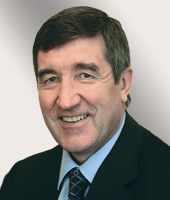 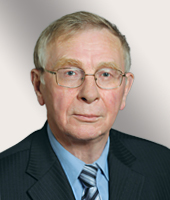 8